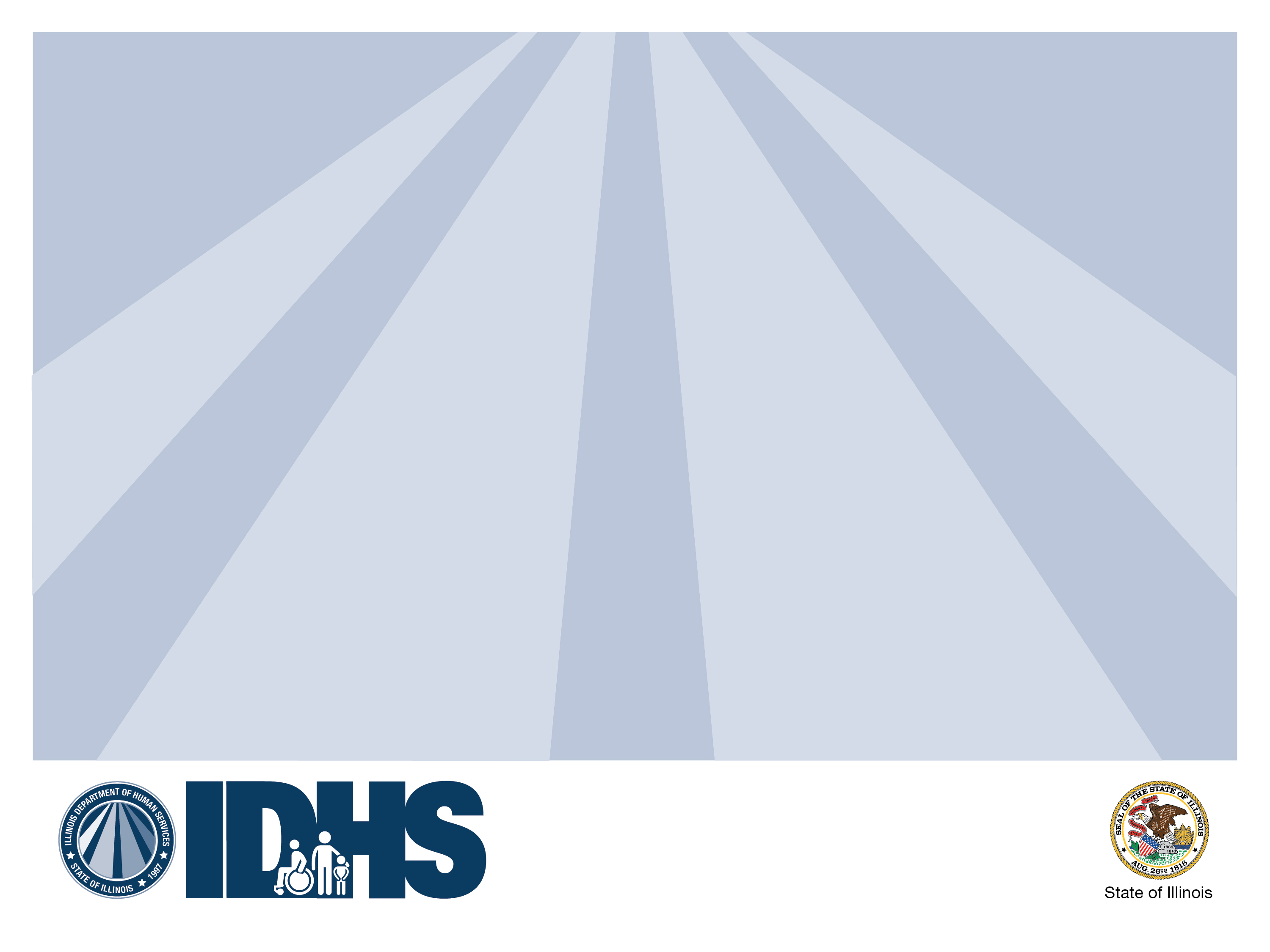 Illinois Department of Human Services
Division of Developmental Disabilities
Arc Leadership Conference Presentation
Allison Stark, Director
Overview of Presentation
DDD Priorities
DDD Operations
Assessment & Investment in Services & Rates
Service Expansion
HCBS Settings Rules
Status of Illinois Statewide Transition Plan
DDD Priorities
DDD Operations
Consistent and transparent ongoing communication

Establish and seat a DD Advisory Committee

Education for individuals, families and providers on waiver funded services offerings and access

Revision of Administrative Rules to reflect updates and new expectations of services
DDD Priorities
DDD Operations
Strengthen, and create consistency, across our ISCs to better serve individuals and families

Rebuild the Bureau of Quality Management (BQM) and strengthen relationship with Bureau of Accreditation, Licensure & Certification (BALC)

Strengthen partnerships with Healthcare & Family Services (HFS), Illinois Department of Public Health (IDPH), Office of the Inspector General  (OIG) and other Agencies and Departments that intersect with services for individuals with I/DD
DDD Priorities
Assessment & Investment in Services & Rates
Work with Navigant Consulting on CILA and ICF/DD rate methodologies and rate recommendations that will stabilize the service system.

Continue to build mechanisms to orient or keep individuals with I/DD in community-based placements
Short-term Stabilization Home (SSH) expansion
SST follow-along for State Operated Developmental Center transitions
Rate recommendations for individuals with exceptional support needs
DDD Priorities
Service Expansion
Expand competitive integrated employment (CIE)
Implement recommendations made by the State Employment Leadership Network (SELN) & the Rates Employment Training Subcommittee
Hire a Deputy Director of Supported Employment for the Division
Establish base level employment data and goals
Assess and change policies that discourage employment
DDD Priorities
Service Expansion
Expand opportunities for the use of assistive technologies and remote supports to better meet individual’s needs and reduce reliance on physical staff support
Use data and feedback from AT pilot
Review waiver for AT coverage (initial and ongoing)
Provider training and TA to providers
HCBS Settings Rule
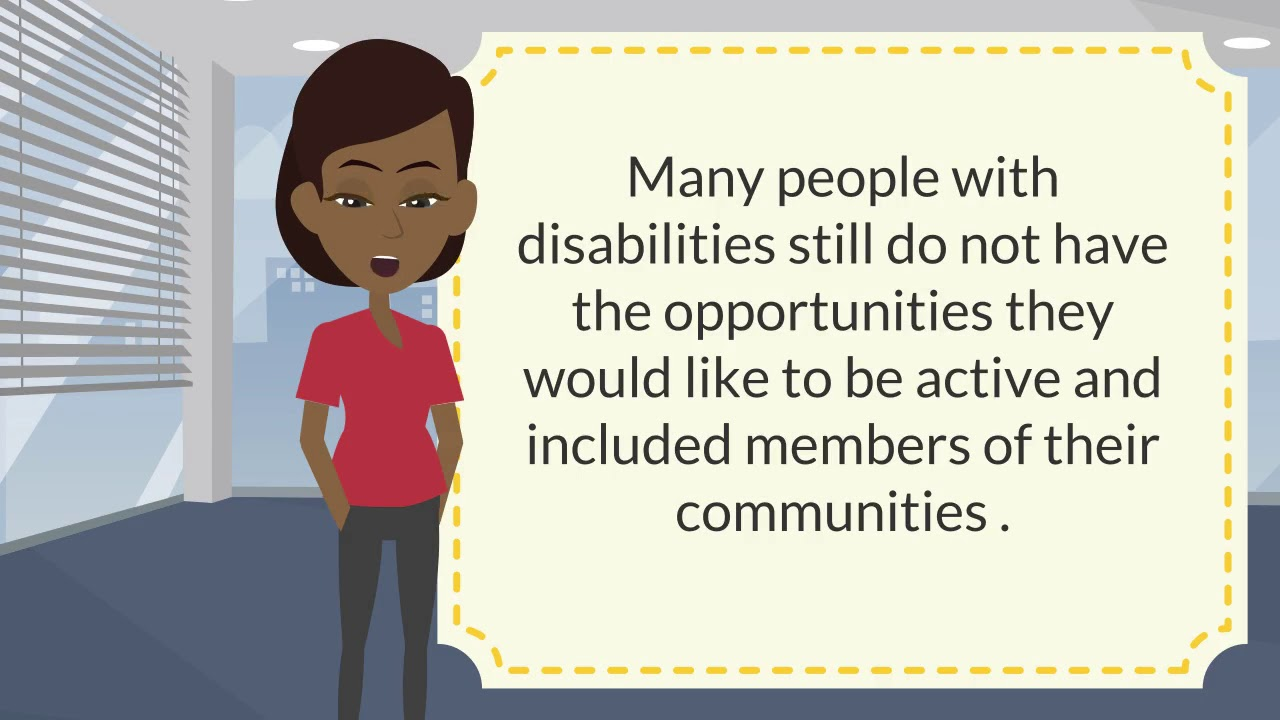 HCBS Settings Rule
Key Takeaway:

The HCBS Settings Rule ultimate goal is to ensure community access for individuals with I/DD to the same degree as people who don’t receive HCBS services.
HCBS Settings Rule
For 1915(c) home and community-based waivers, the following settings are not compliant with the HCBS Setting Rule:
A nursing facility
An institution for mental diseases 
An intermediate care facility for individuals with intellectual disabilities (ICF/DDs/SODCs)
A hospital
https://www.medicaid.gov/sites/default/files/2019-12/requirements-for-home-and-community-settings.pdf
HCBS Settings Rule
CMS requires review of settings that may isolate individuals. These include:
Services provided on the grounds or next to a public institution 
Setting designed specifically for people with disabilities
Comprised mostly of people with disabilities and staff
Sites providing multiple types of services to people with disabilities in one location
Sites where people with disabilities have limited interaction with broader community
https://dspd.utah.gov/settings-rule/
HCBS Settings Rule
The State must categorize and assess all settings:
Category 1:  Settings that fully align with federal requirements

Category 2:  Settings that do not comply with federal requirements but may comply with modifications

Category 3:  Settings that are unable to meet the federal requirement and require removal from HCBS program and relocation of individuals

Category 4:  Settings that are presumably not home and community based but for which the State may provide justification/evidence to federal CMS through Heightened Scrutiny process
HCBS Settings Rule
For 1915(c) home and community-based waivers, residential settings that are compliant must:
Be integrated in and support full access to the community
Be selected by the individual among setting options
Ensure individual rights of privacy, dignity and respect, and freedom from coercion and restraint
Optimize autonomy and independence in making life choices
Facilitate choice regarding services and who provides them
https://dspd.utah.gov/settings-rule/
HCBS Settings Rule
Additional requirements for provider-controlled settings:
A lease or other legally enforceable agreement providing similar protections to local and municipal rules and laws
Individual privacy with lockable doors, choice of roommate(s), and freedom to furnish or decorate the unit
Control of own schedule including access to food at any time
Access to visitors at any time
Physically accessible
HCBS Settings Rule
Key Takeaway:

Any modification of these conditions must be supported by a specific assessed need and justified in the Personal Plan; there must be an attempt for alternative strategies and have periodic reviews.
HCBS Settings Rule
For 1915(c) home and community-based waivers, day settings must:
Not Isolate individuals from the community
Not discriminate in any way
Provide services in the most integrated setting
Be chosen from a variety of options
Provide opportunities to seek employment and work in competitive integrated settings
https://dspd.utah.gov/settings-rule/
HCBS Settings Rule
Developing the Statewide Transition Plan:
As of December 2019 Illinois was only 1 of 5 states without an initial, or final, approved Statewide Transition Plan
All plans were to be approved by March 2019
Implementation of the final, approved STP must be complete by March 2022
HFS & DDD are working together to develop our plan
HCBS Settings Rule
Things to keep in mind:

HCBS rules set the floor for compliance
CMS has made clear that states can set higher standards 
States are encouraged to align their HCBS transition activities with their own state initiatives and other federal obligations:  
State “Employment First” initiatives
State’s Workforce Innovation Opportunity Act plans
Activities to increase integrated, affordable housing
State’s Olmstead plans, settlement agreements or consent decrees
Questions?
Allison Stark
Director, Division of Developmental Disabilities
Illinois Department of Human Services
600 East Ash-Building 400, Springfield, IL  62703
Tel:  (217) 782 -6803
allison.stark@Illinois.gov